Hate speech
Unit 2: What is Hate speech?
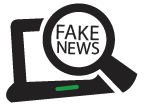 The Internet dimension
The internet is making it possible for people around the world to communicate with lightning speed and, for the most part, it’s a good thing.
While most of online interaction is kind and respectful, there are those who use it to demean, insult, bully and abuse. 
Hateful speech is horrible no matter who it’s aimed at and who witnesses it, but it’s especially troubling when it affects children and teens, who may not have the experience level or emotional maturity to compartmentalize it or know where to seek help.
What is hate speech
Abusive or threatening speech or writing that expresses prejudice against a particular group, especially on the basis of race, religion, or sexual orientation.
Any kind of communication in speech, writing or behavior, that attacks or uses pejorative or discriminatory language with reference to a person or a group on the basis of who they are, in other words, based on their religion, ethnicity, nationality, race, colour, descent, gender or other identity factor.
Exercise 7 - Hate speech in action
Here you can read news! Find hate speech in here!
https://www.azquotes.com/quotes/topics/hate-speech.html
Here you can watch movies! Investigate hate speech!
https://www.youtube.com/watch?v=Qpe-E6W8VG0
Hate speech Vs Critical speech
Not all negative speech is hate speech. 
You could, for example, disagree with a religious doctrine or policy without being hateful. You could be opposed to a government whose citizens widely practice a particular religion or are from a dominant ethnic group without being hateful to that group. 
You could criticize customs practiced by different groups without necessarily demeaning individuals in those groups or threatening their well-being.
You can certainly disagree or criticize a public official or any other person without it being hate speech.
Exercise 8 - Hate speech in action
Read news! Divide critical thinking from hate speech!
Hate speech Vs. Bullying
Hate speech and bullying often overlap. 
Bullying, whether in-person or online, is defined as repeated, unwanted, aggressive behavior that involves a real or perceived power imbalance. Often, but not always, bullying can involve demeaning a person based on characteristics such as their race, gender identity, sexual orientation, religion, disability or body image. 
In some of these cases, depending on the motivation and content of the aggression, bullying could also be defined as hate speech. In these cases, bullying takes on an especially harmful dimension.
Exercise 9 - Hate speech in action
Here you can read news! Find here bullying and hate speech elements!
https://www.youtube.com/watch?v=4r0cCmFVMIg&t=103s
Here you can read stories! What happened and how would you intervene?
https://www.youtube.com/watch?v=Cn6szDpPh1A
Victim groups
Hate speech can harm individuals, communities and societies. 
Research focused on the impact of racial, ethnic, religious, gendered, and LGBTQ hate speech finds that the targets of hate speech can experience negative emotional, mental, and physical consequences. These can include low self-worth, anxiety, fear for their lives, and even self-harm or suicide.
Exercise 10 - Victim groups
Tell us some examples in each category.
Have you ever had experience?
Have you ever heard or read hate speech?
Race
Religion
Sexual orientation
Relationships
Hate speech harms our relationships with each other. 
It interferes with our ability to communicate with others and to empathize. Because it often relies on stereotypes and scapegoating, it negatively impacts our ability to address the root causes of social problems. 
Therefore hate speech can also harm communities, even when it targets individuals.
Harming everyone
Hate speech harms everyone. 
Expressions of hate against minority populations can be used to normalize discrimination, outbreaks of hate crimes, and targeted violence. Even for those who simply witness it, hate speech harms our ability to effectively process information. 
Many examples of online disinformation are centered around exploiting social struggles around race and ethnicity, deepening these social rifts through use of hate speech. This is designed to inflame our emotions and prevent us from evaluating the truth or falsity of the claim.
Hate speech appearing
The majority of public critique about hate speech falls on mainstream popular platforms, but many young people are moving to newer online spaces, especially gaming-related, live streaming, and image sharing platforms.
Hate speech can also be found in chat rooms or message board-style forums, including ones known for so-called “controversial speech" and more mainstream sites where it can slip in during live gaming sessions or chats or forums that are not constantly moderated.
Hate speech can be found in videos, cartoons, drawing, even photos. Image and video based platforms can also contain hateful content. These have a range of moderation, from users enforcing and creating the rules to no moderation. 
The boards contain user generated content, and in some forums, any type of content is allowed. Message boards are the birthplace of many memes and internet hoaxes, which can often include hateful speech.
Hate speech appearing
Hate speech also occur in image and video sharing platforms, some of which are extremely well-known and popular. The bigger ones and even some of the smaller ones are moderated forums, but they still have challenges with content moderation, due to a lack of context presented with the images. 
The platforms contain a mix of user-generated content and advertisements. Youth and internet influencers are often found here, as opposed to Facebook and Twitter.
Hate speech flourishes on fringe platforms. New platforms are developed all the time, and sometimes existing platforms shut down. 
Many of these fringe platforms were developed in response to content moderation and concerns over “censorship” on mainstream platforms. 
Generally, any type of content is permitted, and many users are part of fringe groups or extremist audiences that produce and consume hate speech.
Reference
Brittan Heller, J.D., and Larry Magid, Ed.D., 2017 – Combating Hate Speech, p.1-3.: https://www.connectsafely.org/wp-content/uploads/Hate-Speech-8.5x11.pdf
End of Unit 2